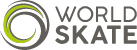 2021 Code
Anti-Doping World Skate Overview for General Use
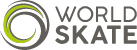 Why are we here
[Speaker Notes: Download from FIRS webpage
Completed by athletes, coaches and support personnel
10 possible antidoping rule violations, only one depends on positive test
5 involve athletes and 5 athletes and/or support personnel
You don’t have to have a positive test to be sanctioned]
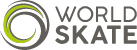 Topics of Presentation
[Speaker Notes: Download from FIRS webpage
Completed by athletes, coaches and support personnel
10 possible antidoping rule violations, only one depends on positive test
5 involve athletes and 5 athletes and/or support personnel
You don’t have to have a positive test to be sanctioned]
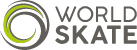 Anti-Doping Acknowledgement Form
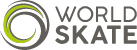 Education – World Skate competition 2021
Antidoping Rule Violations (ADRV)
Anti-Doping Rule Violations 2021
Athletes Only
2.1 Presence of  prohibited substance or method

2.2 Use or attempted use of a prohibited substance or method

2.3 Rehusing, evading or failing to  submit to sample collection by an athlete

2.4 Whereabouts rue violation (RTP) Any combination of 3 missed tests and whereabouts failures in a 12 month period
Athletes and Support Personnel
2.5 Tampering or attempted with any part of doping control by an athlete or other person
2.6 Possesion of a prohibited substance by an athlete or ASP
2.7 Trafficking or attempted trafficking by an athlete pr other person
2.8 Administration or attempted administration of any prohibited substance or method by an athlete or other person
2.9 Complicity or attempted complicity by an athlete or other person. Assisting, encouraging, covering up
2.10 Prohibited associate by an athlete or other person
2.11 Acts by an athlete or other person to discourage or retaliate against reporting to ant-doping authorites
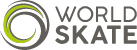 Why  coaches Athlete Support Staff and others?
[Speaker Notes: Download from FIRS webpage
Completed by athletes, coaches and support personnel
10 possible antidoping rule violations, only one depends on positive test
5 involve athletes and 5 athletes and/or support personnel
You don’t have to have a positive test to be sanctioned]
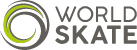 WADA Prohibited List 2021
The Prohibited List
Some substances and methods are 

prohibited at all times
prohibited only in competition
prohibited in certain sports only

In competition is defined as from 23.59 on the day before the competition until all samples have been collected and the competition is cleared for doping control

Testing at any other time is “out of competition”
Substances of Abuse
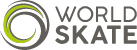 Therapeutic Use Exemption (1) (TUE)
TUE Issued by a NADO
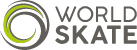 Therapeutic Exemption (2) TUEHow to Apply for a TUE
First establish the diagnosis

Then check if the treatment medication is prohibited www.globaldro.org

Check if there is a permitted medication that could be used 

Contact the World Skate anti-doping term and request a username and password for ADAMS and upload files to ADAMS

ADAMS is the WADA computerized Antidoping Management System used by all ADOs to administer anti-doping programs world -wide

Application must be at least 30 days in advance of the event is needed for consideration by TUE committee

A scribbled note from a doctor presented at the event is not acceptable for permission to use a prohibited substance
The Medical File
Medical file must

Have a definite diagnosis

Have complete medical history including pathology and imaging provided by the treating doctor to support the diagnosis. 

Confirm that withholding medication would by injurious to athlete health and well being

There is no treatment alternative that is not banned

Athlete would not get an unfair advantage from taking the medication

The need to use of prohibited substance must not be because of doping practices
Within the overall pool of Athletes set out above who are bound by and required to comply with these Anti - Doping Rules, the following Athletes shall be considered International- Level Athletes for the purposes of these Anti - Doping Rules, and, therefore, the specific provisions in these Anti - Doping Rules applicable to International- Level Athletes ( e. g., Testing , TUEs , whereabouts, and Results Management
Athletes included in World Skate’s Registered Testing Pool;
Athletes included in World Skate’s Testing Pools;
Athletes who compete in any World Skate World Championship in any discipline in the Senior or Open category;
Athletes who compete in the Senior or Open level at World Cup Events;
Athletes who compete in the Senior or Open level at the World Skate Games;
Athletes who compete in any 5-star or Pro-Tour Event or any skateboarding qualifier events for the Olympic Games or other Major Events, sanctioned, recognized and/or organized by World Skate.
Athletes shall not be considered International- Level Athletes if they have not competed in any of the above Events or categories in the current or preceding competition year.
International Athlete Definition for Doping Control)
Other Category of TUE
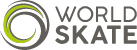 Asthma - a Word of Warning
There a four asthma relievers (beta agonist)that are permitted by WADA provided they are used to treat asthma in the dosage recommended by the manufacturer

Salbutamol (ventolin, asmol)
Salmeterol (seretide)
Formoterol (foradile and symbicort)
Vilanterol (Breo with elipta device)

All are permitted within set limits see 2021 Prohibited List

To reiterate, only the 4 beta agonists salbutamol, salmeterol, formoterol and vilanterol are permitted for doping control without TUE
Commonly Used Beta Agonists – Asthma Reliever which are not Permitted
Terbutaline (Bricanyl), which has been on the market for a long time as an asthma reliever, remains prohibited

Pharmaceutical companies have been heavily promoting other beta agonists to doctors including

Indacaterol ( Onbrez with Breezhaler)
The isomer of salbutamol and formoterol  - arformoterol and levosalbutamol

To reiterate, only the 4 beta agonists salbutamol, salmeterol formoterol and vilanterol are permitted for doping control without TUE
Inhaled glucocorticoids for the management of asthma are permitted at all times including in competition
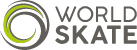 Supplements (1)
[Speaker Notes: This slide gives some examples of why ASADA can’t provide a guarantee. Read through some of the cases linked below first to give you some background.  The aim of the slide is to show that even simple supplement products could be a problem, and to emphasis the risks.

You can refer athletes to the free information available on the AIS website regarding supplements and which ones actually have any proved benefits anyway (very few).

Australian supplement survey http://www.supplementsinsport.com/  

Vitamin B contaminations - http://www.webmd.com/vitamins-and-supplements/news/20130729/vitamin_b_supplement_contains_anabolic_steroids
 
Green Tea contamination - http://www.paralympic.org/press-release/brazilian-athlete-sanctioned-after-anti-doping-rule-violation 
 
Liver failure, Diabetes and death from OxyElite Pro - http://www.medscape.com/viewarticle/812581 (one patient died, and two had liver transplants)

Third party testing: from companies like Informed-Sport and HASTA test individual batches of supplements against the prohibited list, and provide certification to manufacturers that their supplements are free of banned substances.

Supplements:
Assess the need
Before considering the use of supplements an athlete should look to optimise their diet, lifestyle and training. Consulting an accredited sports dietitian, nutritionist, or medical expert can help an athlete assess whether there is any need to, or benefit in, taking supplements. 

Assess the risk
The risk of doping through the use of supplements is real. Prior to using any supplement, an athlete should ask themselves:
Is it legal?
Is it safe?
Is it effective (in improving performance)?
Is it necessary?
If in doubt about the first two questions, the product should not be used. The third and fourth questions are intended to help the athlete consider what potential benefit, if any, the supplement may offer.
Despite the claims made by supplement manufacturers that their products are safe and free of substances prohibited in sport, it is not possible to offer an absolute guarantee to athletes. It is for this reason ASADA and WADA do not endorse supplement products or offer advice to athletes about which supplement to take. There have been cases where both Australian and international athletes have been sanctioned after they have used supplements that they thought were safe, but were actually contaminated with prohibited substances.
If an athlete chooses to use supplements, they should weigh up the risks and make an informed decision.]
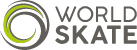 Supplements (2)
High risk so why not consider alternatives
Is the supplement really necessary

Would
Improvement of diet help – consult dietician
Adjust the training program
Consider third party testing which tests individual batches of supplements for prohibited substances

No ADO will guarantee supplements are safe for doping control because their production is largely unregulated

World Skate strongly advises that you don’t use nutritional supplements
If you must use a supplement to Reduce the Risk Consider
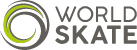 Consequence of Doping
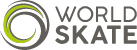 Conclusion
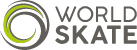 Some Videos
Doping Control Process
https://www.youtube.com/watch?v=_p849msht_A  
Some tips from athletes
https://www.youtube.com/watch?v=pkLugC1B9tw 
Athletes talk about supplements
https://www.youtube.com/watch?v=hR4zHEmRfjY
These links take you to other videos that are well worth watching